Quest for the best
Campus Connections
Jane Brubaker	Dave Harris
Kai Adams		Donny Addison
Esther Foss		Dave Musgrove
Vanessa Abbott	Jeff Madsen
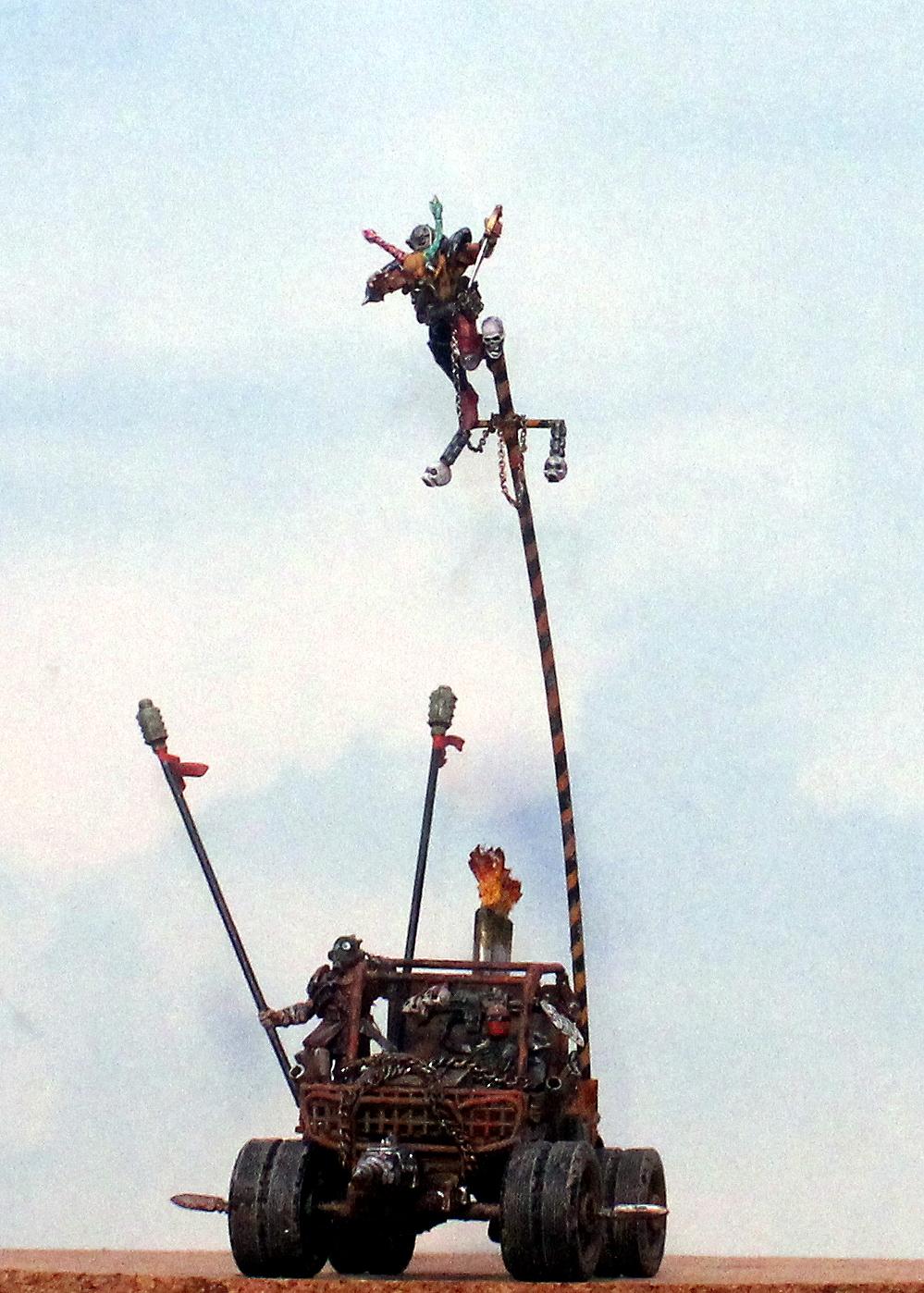 Remember to follow social distancing guidelines
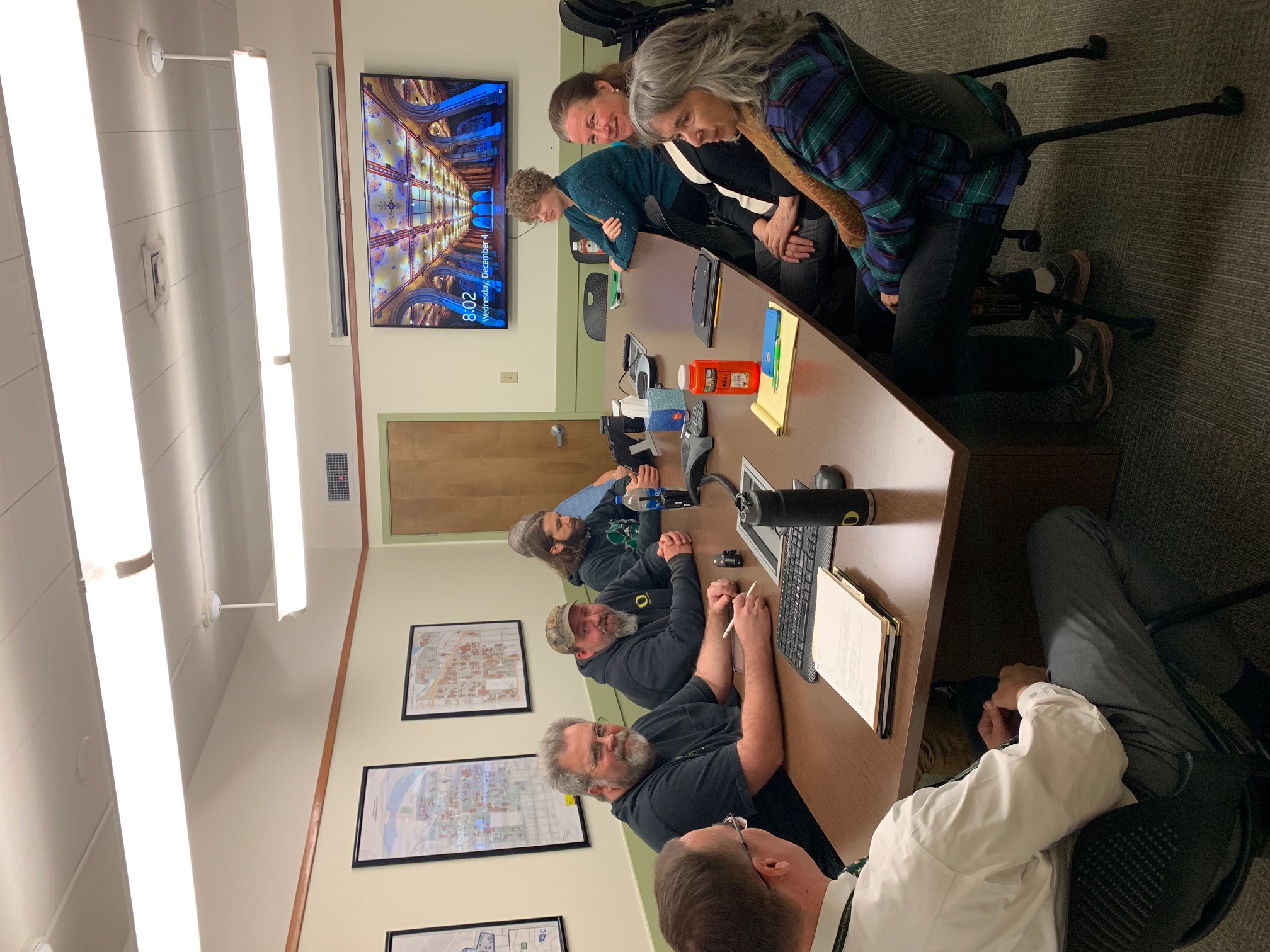 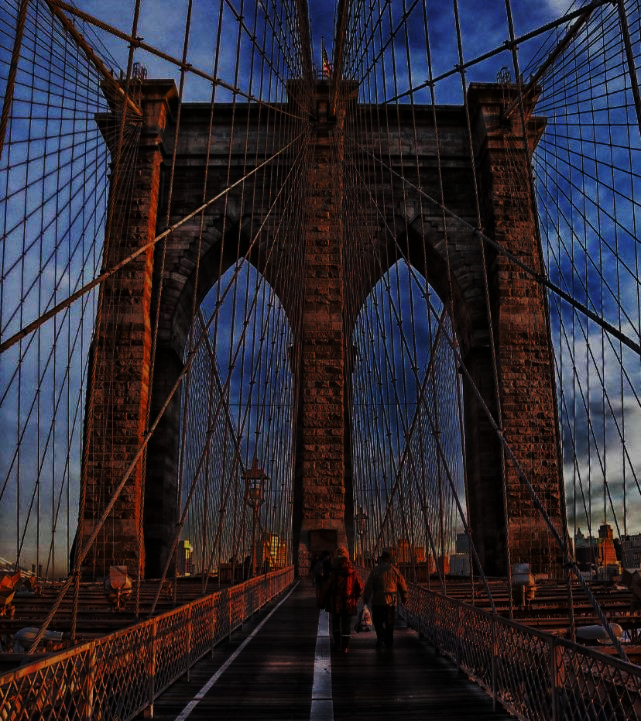 Questions for consideration
What are the concerns of staff related to connecting with campus?
How can we promote the work of CPFM across campus?
Are there successful examples we could copy from other units?
How can we learn more about other units on campus?
How well are we communicating with other units on campus and could those improve?
3
Outreach for feedback
Building Manager Interviews
Department Surveys
Review Quest Session Notes
Roundtable discussions
4
[Speaker Notes: © Copyright Showeet.com – Free PowerPoint Templates]
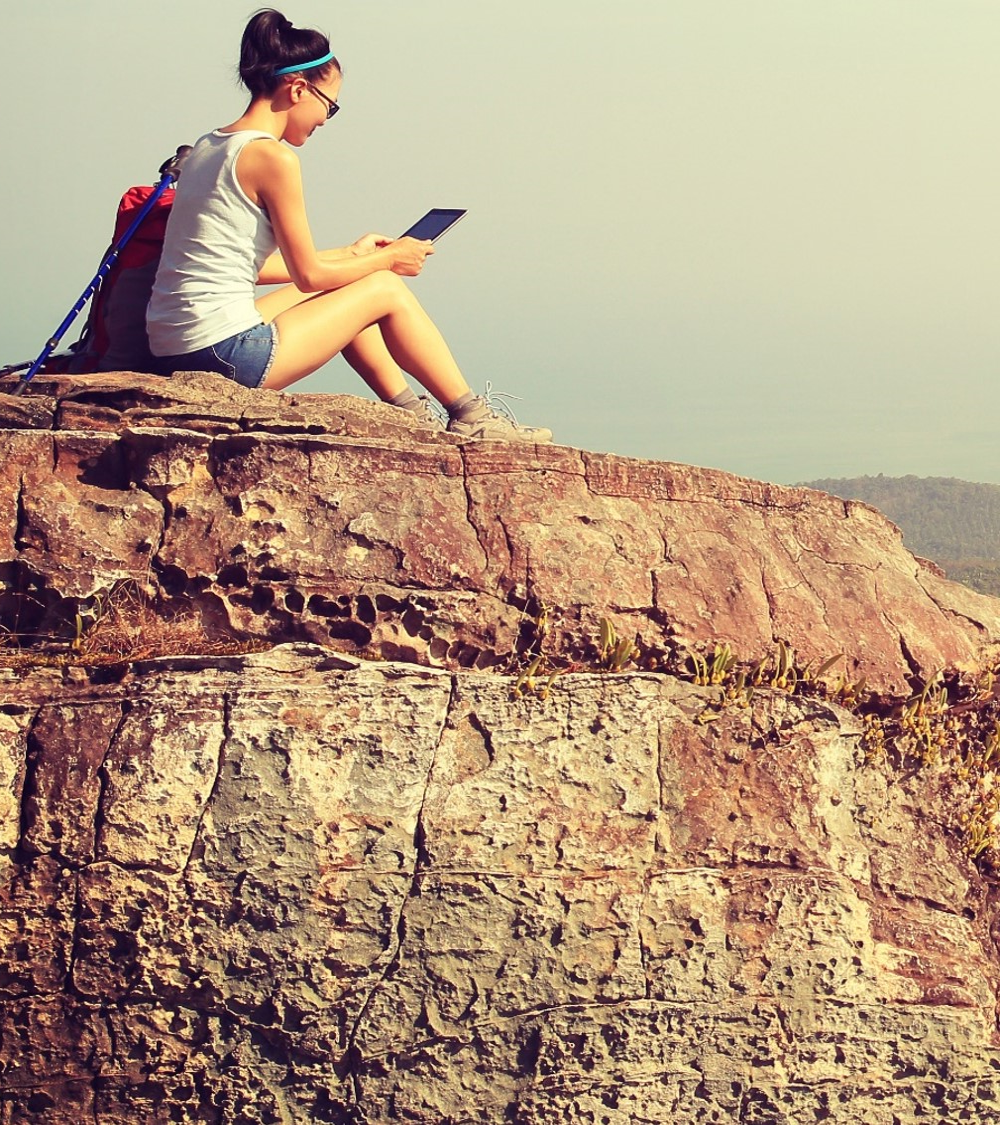 How should we connect with campus?
Day-to-Day & Beyond
Supply Complete Information
Make Campus Community Aware
Positive and Visible Presence
Provide support and assistance
Integration with Campus partners
Provide Clear Identity
5
what we heard: appreciation and recognition
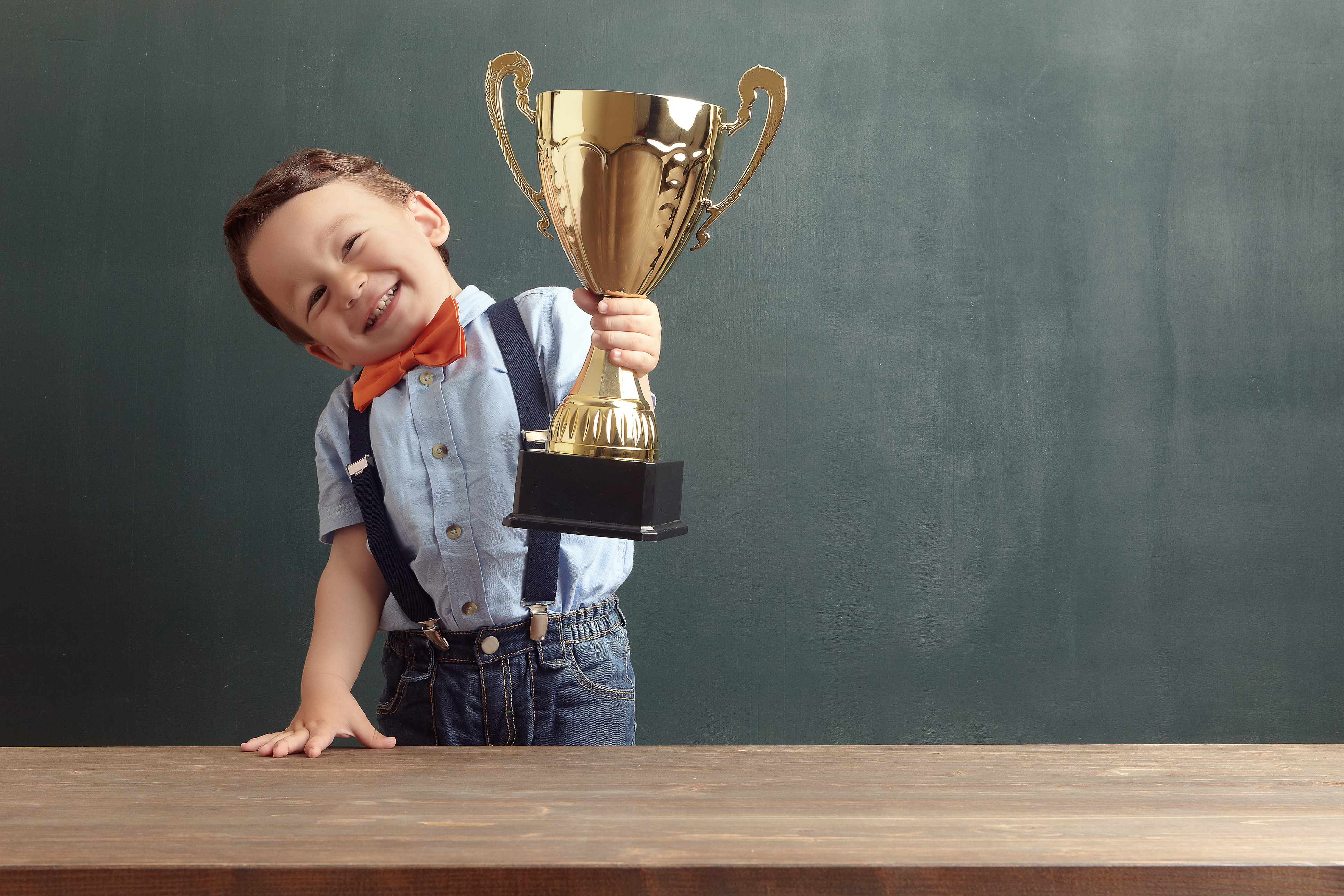 Call log is easy to use
One-on-One Aim Training
In Person Check-ins
[Speaker Notes: © Copyright Showeet.com – Free PowerPoint Templates]
what we heard: opportunities for improvement
consistency
Tasks
Presenting information
Presenting ourselves
Work Orders
Phase Closeout
Actual closeout 
Less Notices
Use Liaisons more effectively
7
[Speaker Notes: © Copyright Showeet.com – Free PowerPoint Templates]
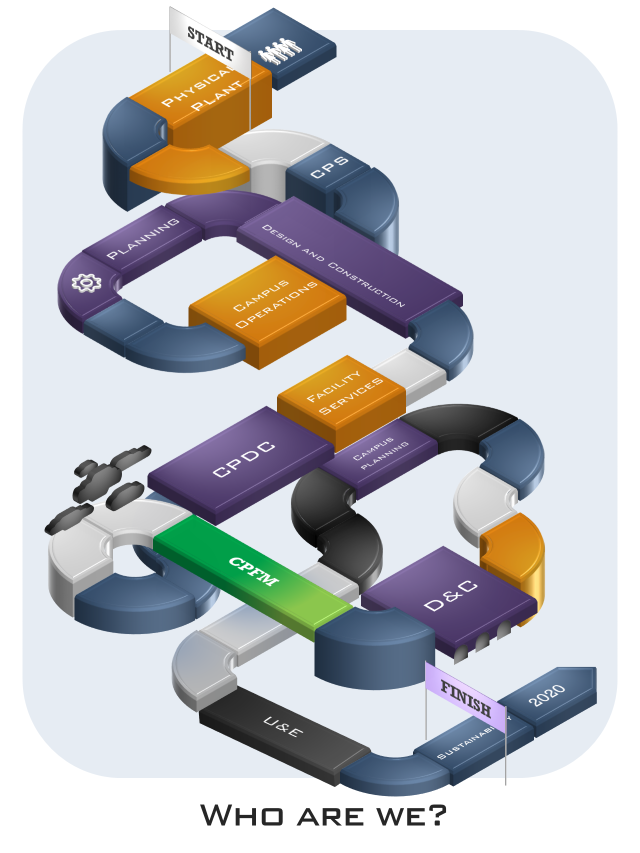 Confusion about who we are
Changes over time not communicated
Confusing Internally and Externally
Identification Inconsistent
8
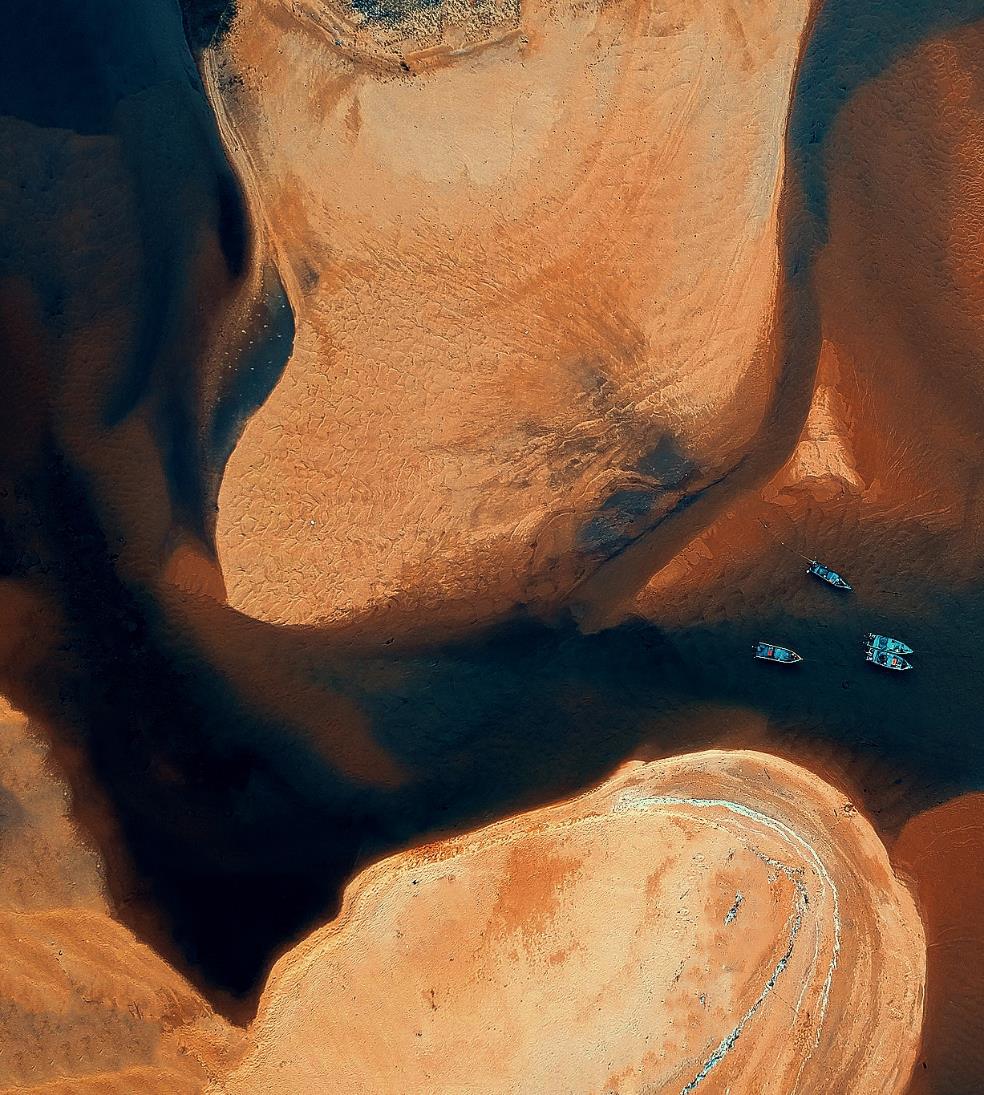 SUBTITLE GOES HERE
Recommendations:Short term (0-6 M0s)
Customer AIM Training
Post Work Order Survey
Provide ETA for Jobs
Use Call Log
Consistent Updates Across Shops
Use Aim notes
Easier Cost Tracking for Work Orders
DB for campus contacts by building
Promote and educate about Work Control
9
[Speaker Notes: © Copyright Showeet.com – Free PowerPoint Templates]
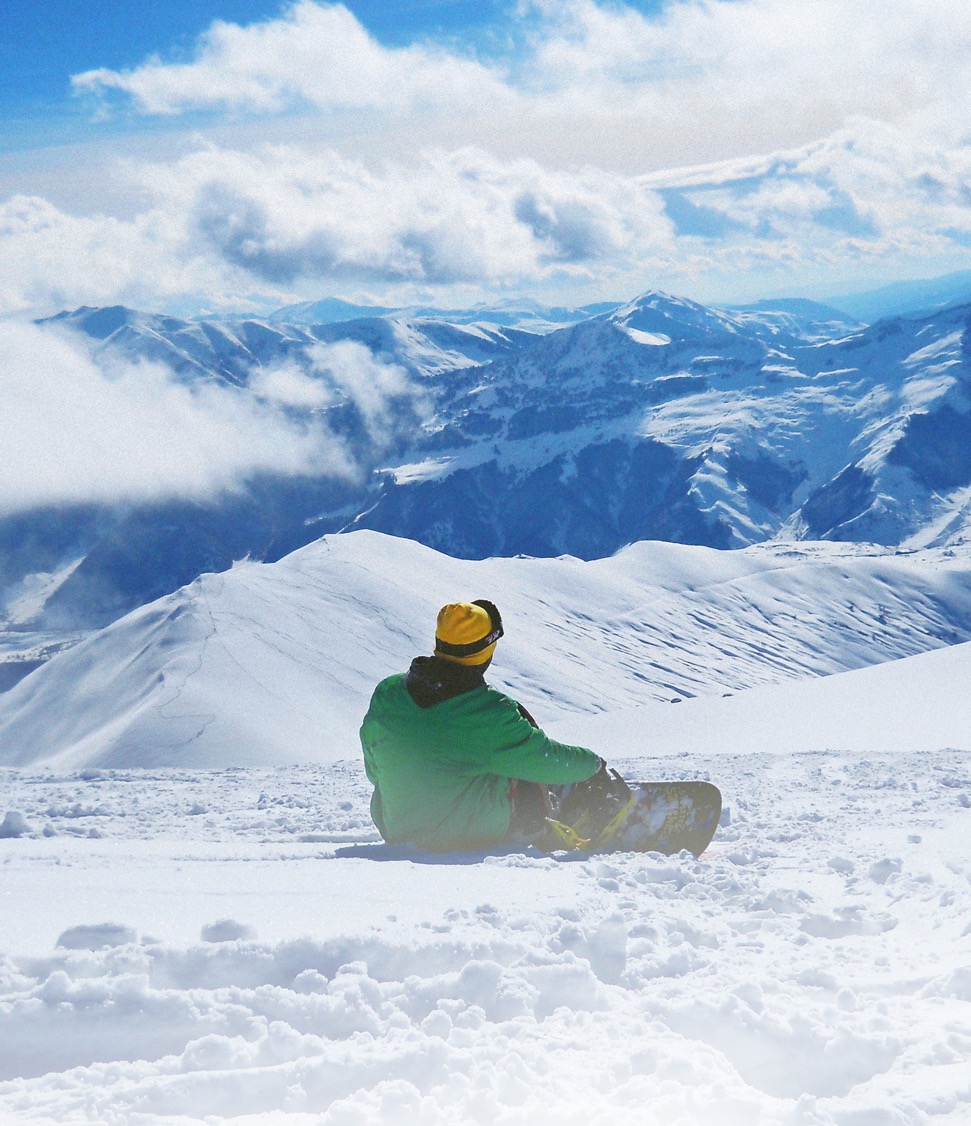 Recommendations:Medium term (7-18 M0s)
Participate in Campus Orientation Tour
Update Website
Personnel Updates
User Friendly
More Information
Dynamic
Promote Work Control

UVA Example https://www.fm.virginia.edu/
10
[Speaker Notes: © Copyright Showeet.com – Free PowerPoint Templates]
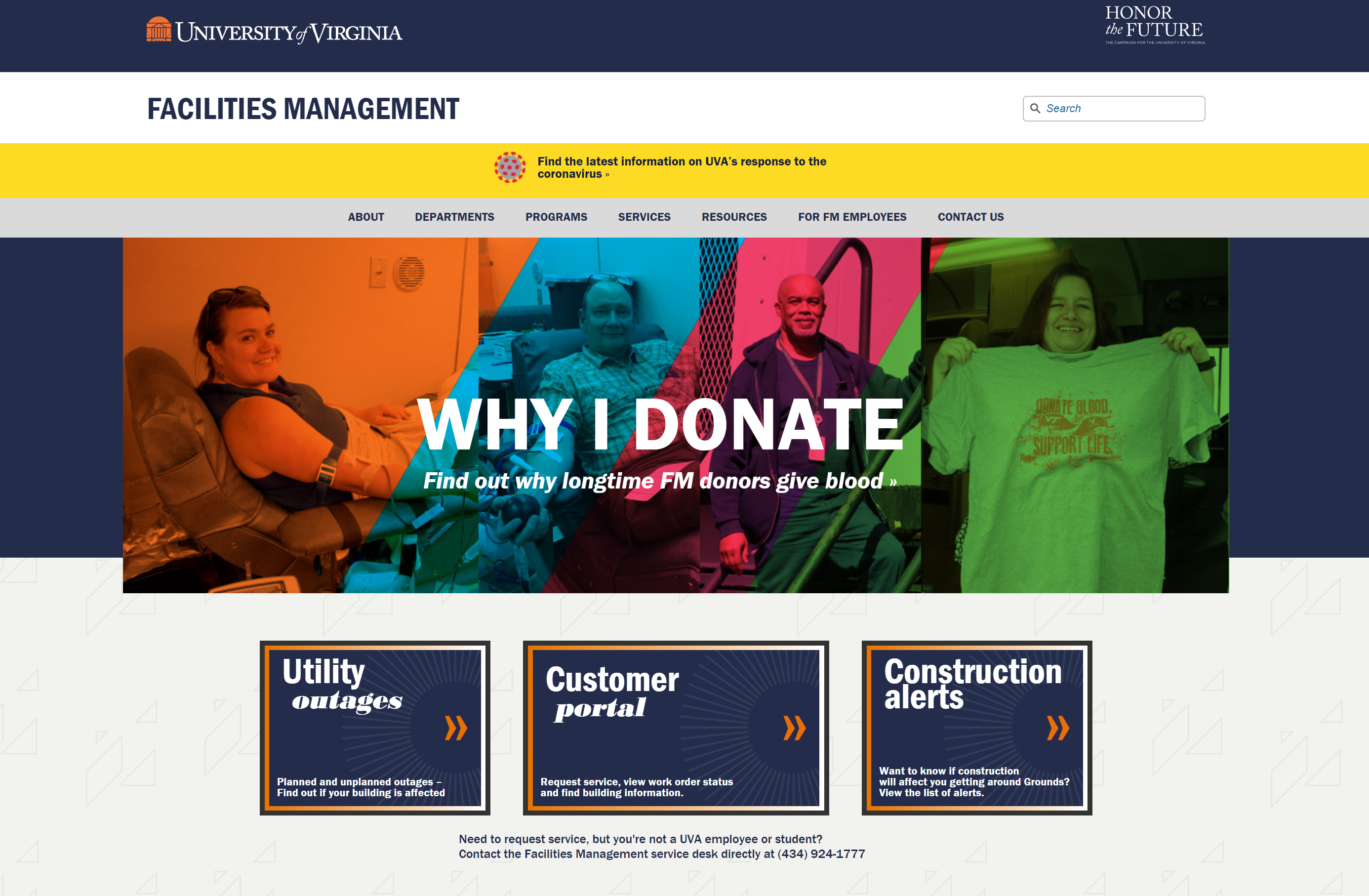 How others connect
UVA Website
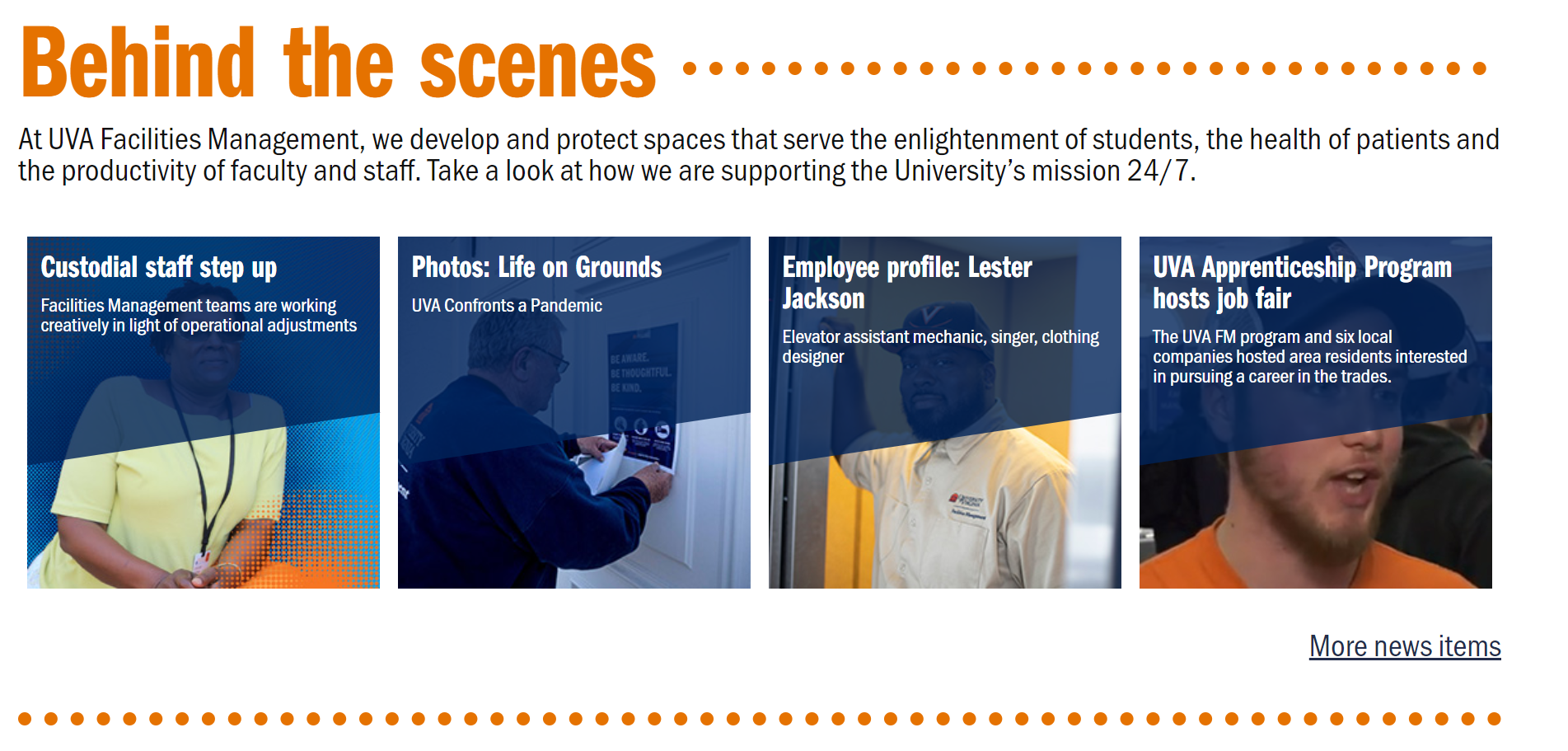 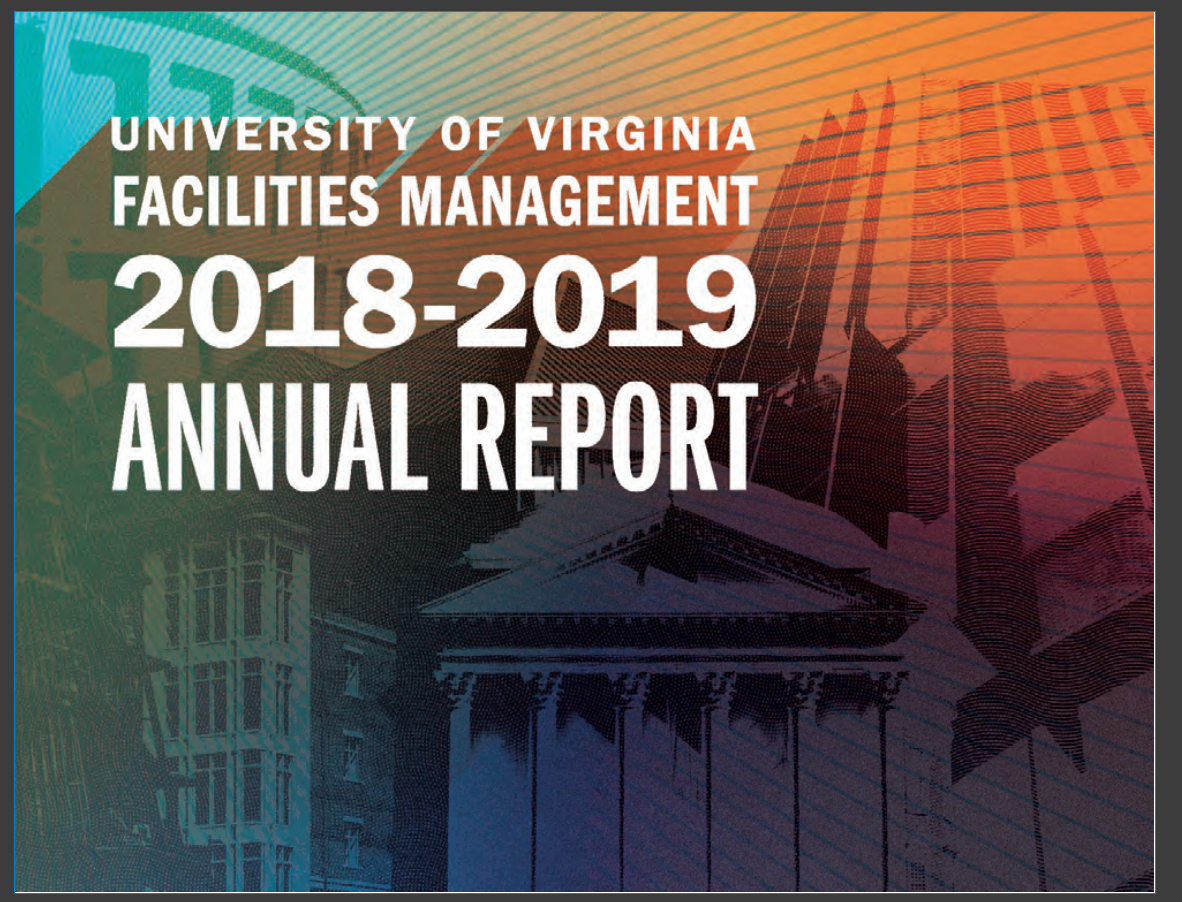 Recommendations:Long term (18M0s)
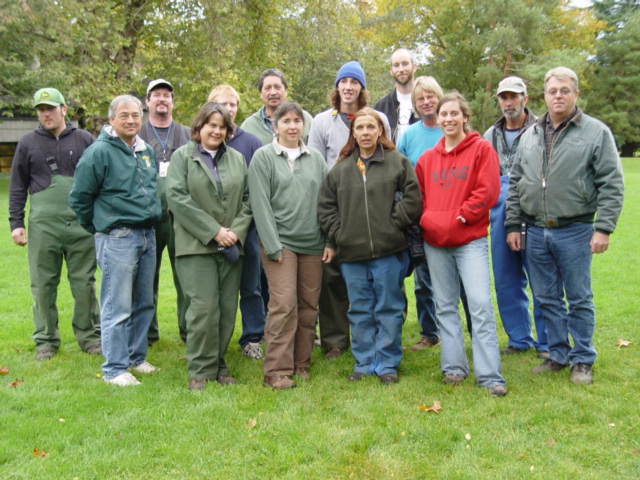 Table at IntroDucktion
Participate in Career Fair
Greater Student Engagement
Tours
CPFM Staff
CPFM hosted
Campus Partner Hosted
CPFM Ambassadors
Meet with Campus Partners
Present at Staff Meetings
Lunch and Learns
Annual Report for campus
Need Consistency with Uniforms and Identification
12
[Speaker Notes: © Copyright Showeet.com – Free PowerPoint Templates]
Large Image slide
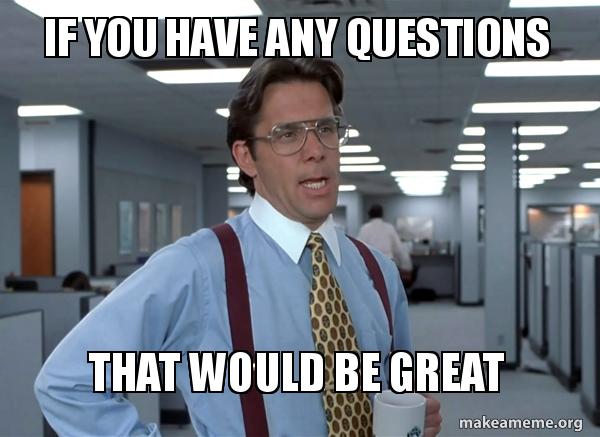 Large Image slide
Campus Connections
Day-to-Day & Beyond